Ansoff 
Product-market Matrix
Igor
www.Flixabout.com
Ansoff
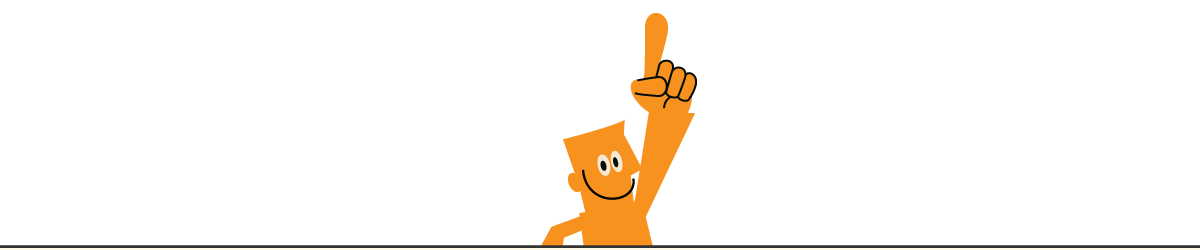 Born 1918 Vladivostok, Russia
Dead 14th of juli 2002  San Diego USA
[Speaker Notes: The Russian-American scientist and mathematician Igor Ansoff are known as the founder of strategic management. He was called "Father of Strategic Management" and is famous for his theory of growth.]
Ansoff Matrix
Strategic planning
[Speaker Notes: The Ansoff Matrix is a strategic planning tool that provides a framework to help managers to assess the differing degrees of risk associated with moving their organization forward.]
More on:



www.flixabout.com
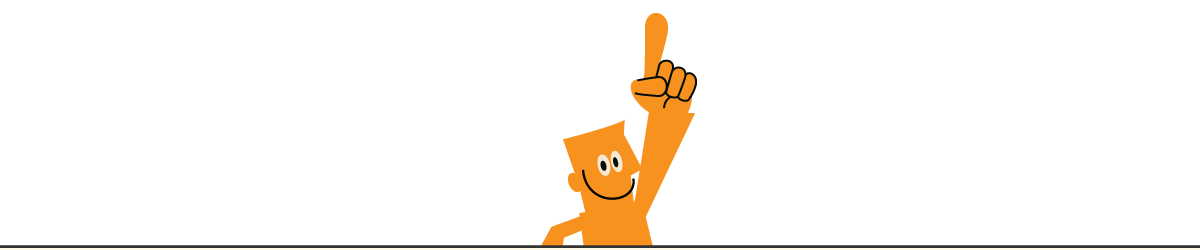